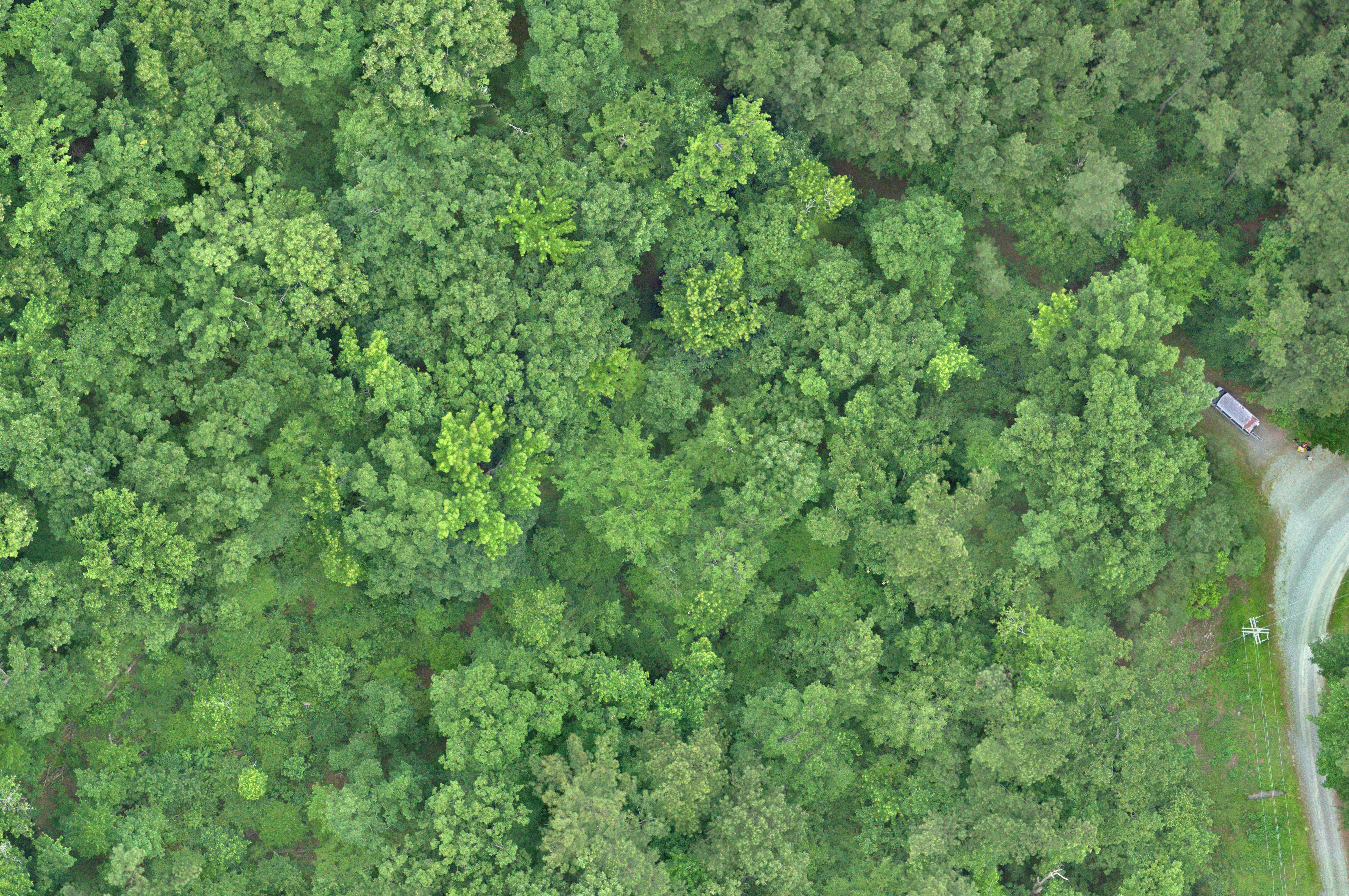 Max Messinger
Wake Forest University
Linn Aerospace
Background
Wake Forest University SUAS Lab
Aircraft Development (Rotary and Fixed-Wing)
Aircraft Deployment
Image Analysis Methods Development
Tactical Carbon and Deforestation Monitoring
Linn Aerospace
Remote Sensing UAS Development and Sales
Aircraft Operation and Imagery Processing/Analysis Training
Contract Imagery Collection and Processing
Notable Projects
Notable Projects
Notable Projects
Notable Projects